«Преемственность детского сада и школы»
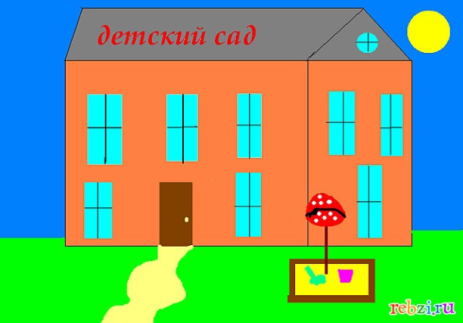 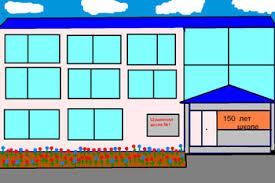 Подготовила :
         Ст.  воспитатель  МБДОУ №1
                                                                                         Ульяновская С.Г.   I  кв.  кат.

г. Александров  2014 г.
Преемственность ДОУ и школы
Наш детский сад тесно взаимодействует с  СОШ № 1 с углубленным изучениеманглийского языка.
МБДОУ №1                    МБОУ СОШ №1




Заведующий  МБДОУ №1                          Директор   МБОУ СОШ №1 
Капранова  Ольга Ивановна                       Ваняткина  Анна Валерьева
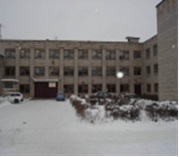 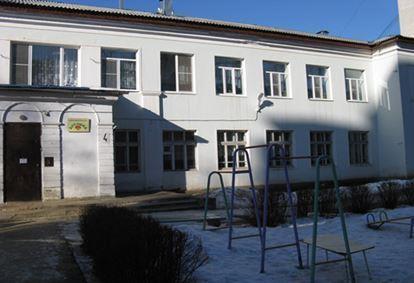 Основными задачами сотрудничества ДОУ и школы являются:
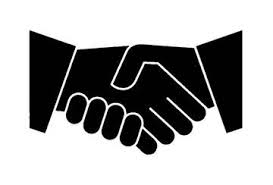 обеспечение естественности перехода 
    из  детского сада в школу;
углубление интереса к жизни в школе;     обеспечение единства воспитательного          влияния школы и семьи, 
помощь семьи в новой ситуации,                  возникающей при поступлении 
   ребенка в школу.
Федеральный государственный образовательный стандарт дошкольного образования

   Целевые ориентиры на этапе завершения дошкольного образования :

	ребенок овладевает основными культурными способами деятельности, проявляет инициативу и самостоятельность в разных видах деятельности - игре, общении, познавательно-исследовательской деятельности, конструировании и др.; способен выбирать себе род занятий, участников по совместной деятельности;

	ребенок обладает установкой положительного отношения к миру, к разным видам труда, другим людям и самому себе, обладает чувством собственного достоинства; активно взаимодействует со сверстниками и взрослыми, участвует в совместных играх. Способен договариваться, учитывать интересы и чувства других, сопереживать неудачам и радоваться успехам других, адекватно проявляет свои чувства, в том числе чувство веры в себя, старается разрешать конфликты;

	ребенок обладает развитым воображением, которое реализуется в разных видах деятельности, и прежде всего в игре; ребенок владеет разными формами и видами игры, различает условную и реальную ситуации, умеет подчиняться разным правилам и социальным нормам;

	ребенок достаточно хорошо владеет устной речью, может выражать свои мысли и желания, может использовать речь для выражения своих мыслей, чувств и желаний, построения речевого высказывания в ситуации общения, может выделять звуки в словах, у ребенка складываются предпосылки грамотности;

	у ребенка развита крупная и мелкая моторика; он подвижен, вынослив, владеет основными движениями, может контролировать свои движения и управлять ими;

	ребенок способен к волевым усилиям, может следовать социальным нормам поведения и правилам в разных видах деятельности, во взаимоотношениях со взрослыми и сверстниками, может соблюдать правила безопасного поведения и личной гигиены;

           ребенок проявляет любознательность, задает вопросы взрослым и сверстникам, интересуется причинно-следственными связями, пытается самостоятельно придумывать объяснения явлениям природы и поступкам людей; склонен наблюдать, экспериментировать. Обладает начальными знаниями о себе, о природном и социальном мире, в котором он живет; знаком с произведениями детской литературы, обладает элементарными представлениями из области живой природы, естествознания, математики, истории и т.п.; ребенок способен к принятию собственных решений, опираясь на свои знания и умения в различных видах деятельности.
Стандарт ориентирован на становление личностных характеристик выпускника («портрет выпускника начальной школы»):
любящий свой народ, свой край и свою Родину; 

уважающий и принимающий ценности семьи и общества;

любознательный, активно и заинтересованно познающий мир;

владеющий основами умения учиться, способный к организации     собственной деятельности; 

готовый самостоятельно действовать и отвечать за свои поступки перед семьей и обществом; 

доброжелательный, умеющий слушать и слышать собеседника, обосновывать  свою позицию, высказывать свое мнение; 

выполняющий правила здорового и безопасного для себя и окружающих образа жизни.
В основе государственных образовательных стандартов лежит деятельностный подход.

Что такое деятельностный подход?
	Обучать деятельности в воспитательном смысле – это значит делать учение мотивированным, учить ребенка самостоятельно ставить перед собой цель и находить пути, в том числе средства, ее достижения, помогать ребенку сформировать у себя умения контроля и самоконтроля, оценки и самооценки.

	Поэтому ведущей целью подготовки к школе должно быть формирование у дошкольника качеств, необходимых для овладения учебной деятельностью, — любознательности, инициативности, самостоятельности, произвольности, творческого самовыражения ребенка и др.
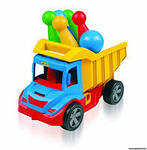 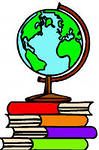 Преемственность 
МБДОУ №1 и МБОУ СОШ №1
МБДОУ №1
МБОУ  СОШ №1
Взаимопомощь
Обмен опытом
Изучение программ
Планирование и осуществление совместной практической деятельности педагогов и учителей с детьми
Изучение работы воспитателя ДОУ
Изучение  работы учителя начальных классов
Отслеживание результативности усвоения детьми программы в начальном блоке
Отслеживание результативности адаптации детей (выпускников ДОУ) к школьному обучению
Встречи родителей с будущими учителями начальных классов
Взаимопосещение  мероприятий, праздников
Совместные педсоветы
Посещение НОД  учителями начальных классов
Посещение уроков воспитателями ДОУ
В конце учебного года составляется план работы на следующий учебный год, планируются совместные праздники, взаимопосещения ННОД, уроков, совместные педсоветы, консультации и др.
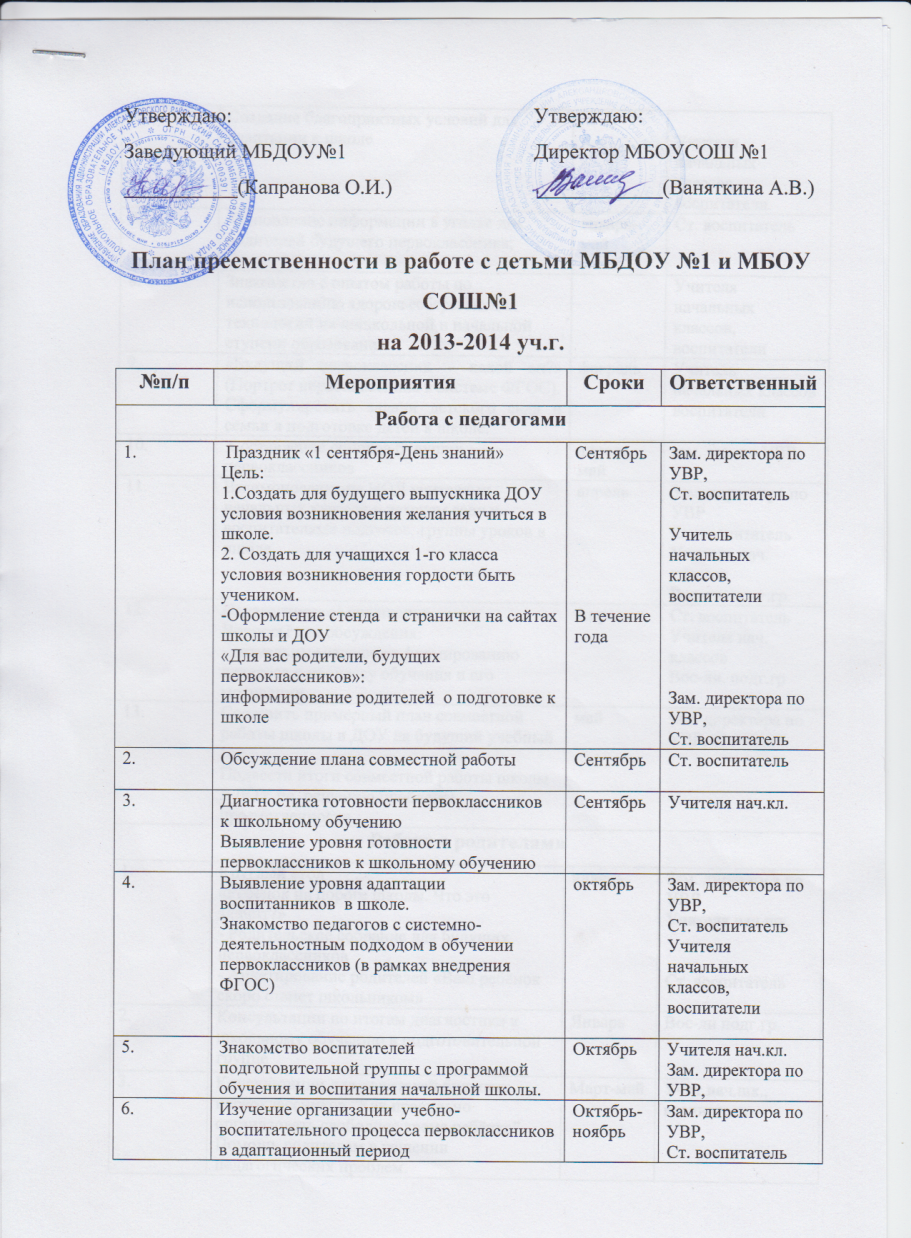 Данное сотрудничество позволяет нам решать проблемы преемственности в системе "детский сад – школа". Учителя школы имеют возможность ближе познакомиться с формами работы, которые используются в детском саду, узнать основные требования программы, по которой работает ДОУ, увидеть своих будущих первоклассников в привычной для них обстановке.
Учитель начальных классов  СОШ №1  Новикова Надежда Александровна общается с  с будущими первоклассниками  .
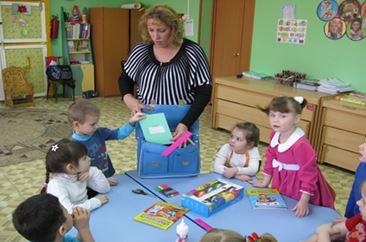 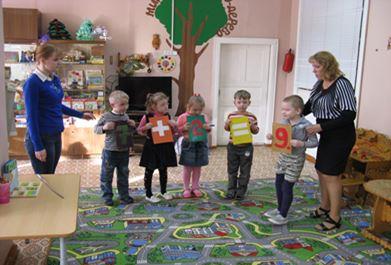 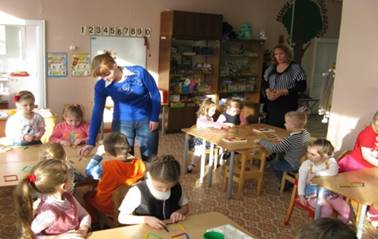 Наши выпускники приходят в гости в детский сад, делятся своими результатами,  рассказывают детям о школе, участвуют в различных мероприятиях.
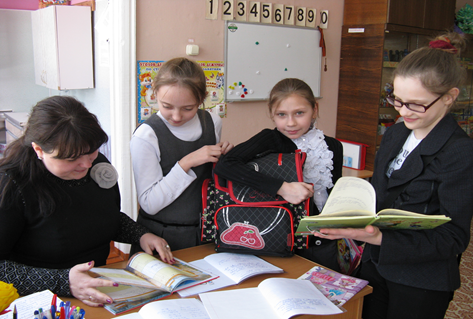 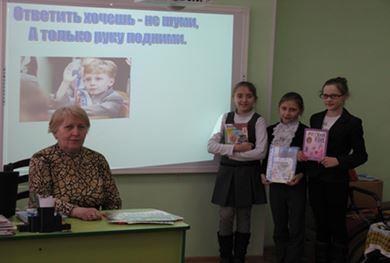 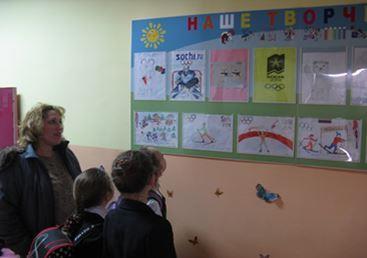 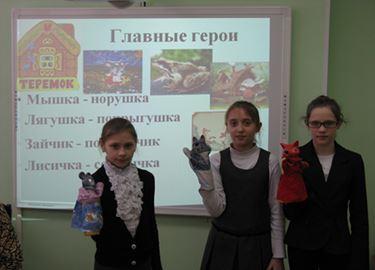 Результаты подготовки детей к школе определены положительными выводами : в 2013-2014 году  в результате проведенной психолого-педагогической диагностики на готовность детей к школьному обучению большинство -75%, имеют высокий уровень, и 25% детей получили средние данные. 

	Отмечаются творческие достижения бывших воспитанников ДОУ  - примером являются их успехи в музыкальной школе, спортивных секциях, танцевальных студиях. Уровень получаемых детьми знаний позволяет нашим выпускникам обучаться в образовательных учреждениях любого вида, включая гимназии и школы с углубленным изучением предметов.
Желаем успехов!Спасибо за внимание!